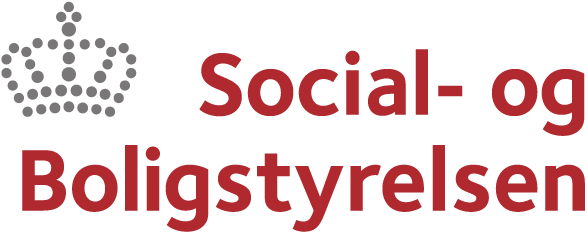 Kognitiv caseformuleringsmodel
Caseformuleringsmodellen af Alan Carr (Trillings-gaard & Elmose, 2010)
Vedligeholdende faktorer – hvad får problemet til at blive ved:

Barnet:


Familien:


Institution (børnehave/skole):
Prædisponerende faktorer – hvilke risikofaktorer er til stede:
Beskyttende faktorer – hvilke styrker og ressourcer kan indsatsen tage afsæt i:

Barnet:


Familien:


Institution (børnehave/skole):
Udløsende faktorer – hvad kan forklare, at problemet opstod, da det gjorde:
Psykologisk problem – hvad er problemet: